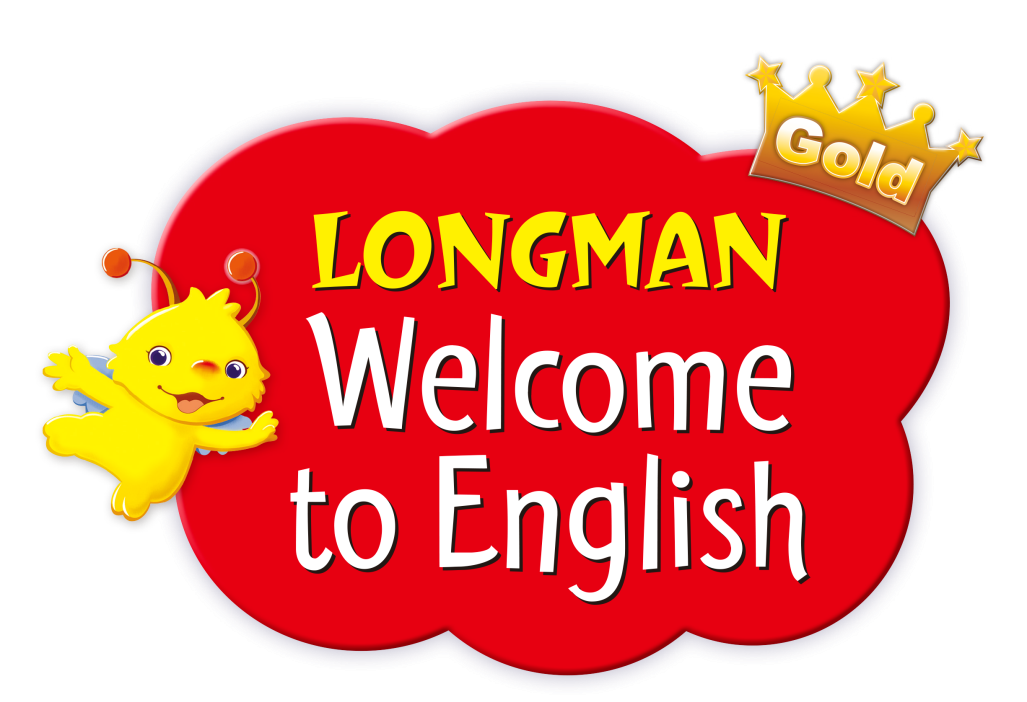 Reading Courseware 
for Teachers

Chapter 6 Places in the park
Learn to Read
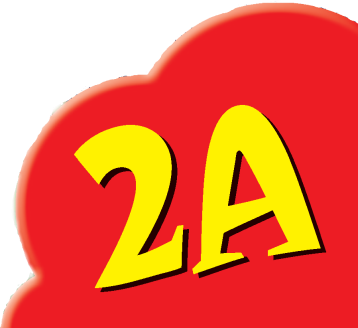 Pre-reading
Today we are going to read a story.Let’s look at some pictures!
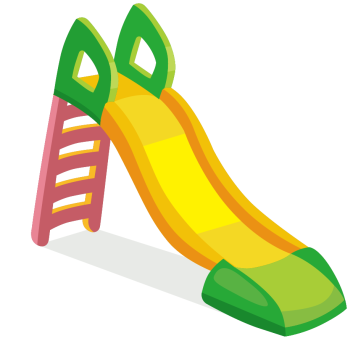 slide
see-saw
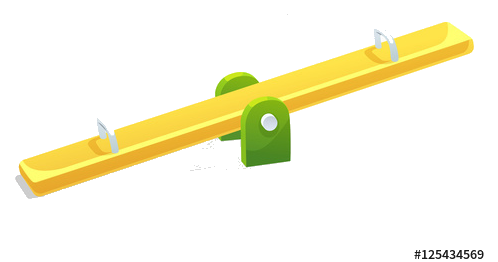 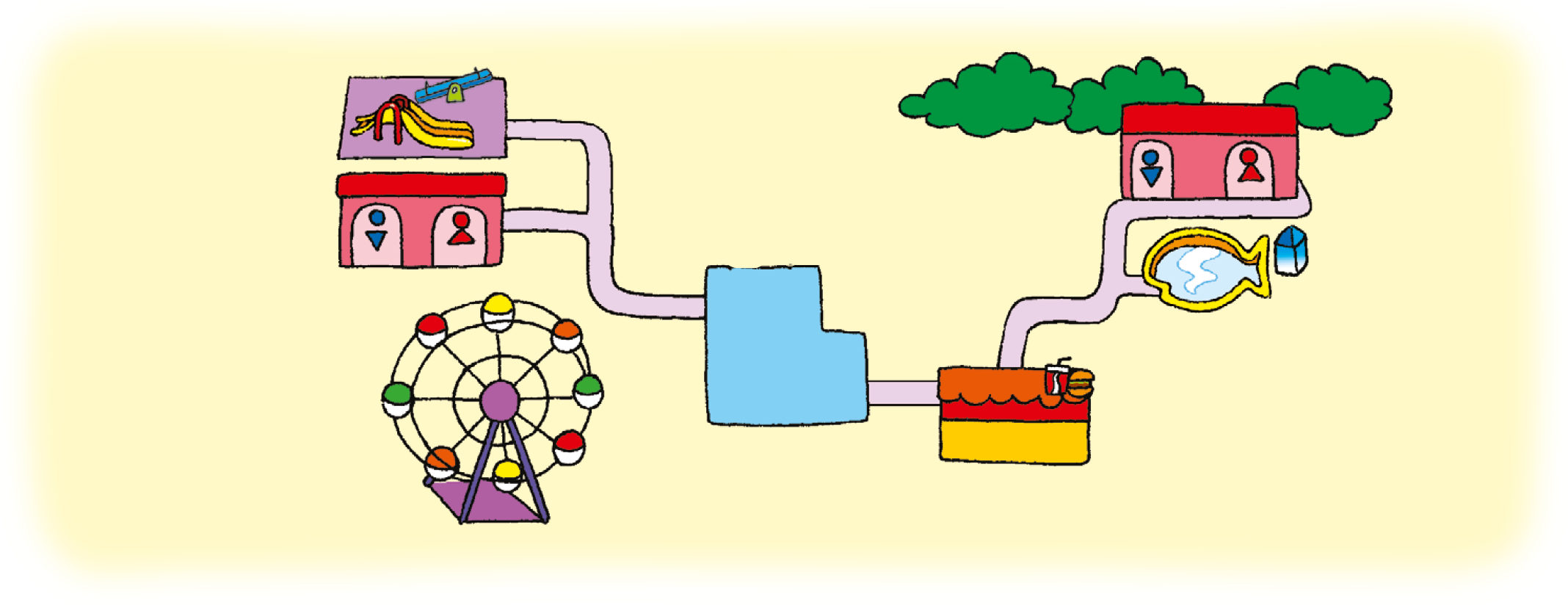 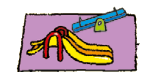 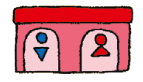 toilets
playground
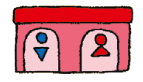 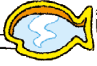 toilets
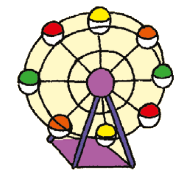 pond
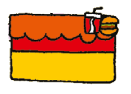 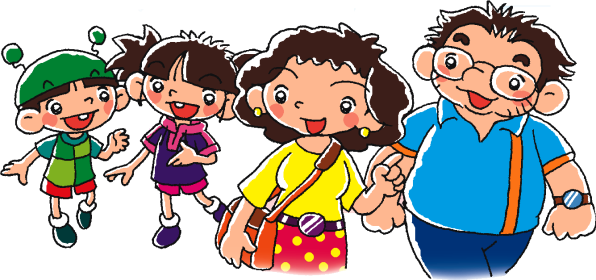 What places can you see?
Click on each place to see their names.
snack bar
Ferris wheel
[Speaker Notes: Say Today we are going to read a story about Charlie and Cherry. They are in the park with their parents. 

Say Let’s look at the park. What places can you see? Ask pupils to recall the places in the park. Click on the pictures of the playground, snack bar, pond and toilets to reveal their names. Teach the new vocabulary ‘slide’, ‘see-saw’ and ‘Ferris wheel’ by clicking on the related pictures. Demonstrate how to say the words and drill pronunciation.

Ask What places do you go to in the park?– giving personal responses

Ask Where are Charlie and his family? (In front of the Ferris wheel.) Say Let’s look at what they are doing! – observing]
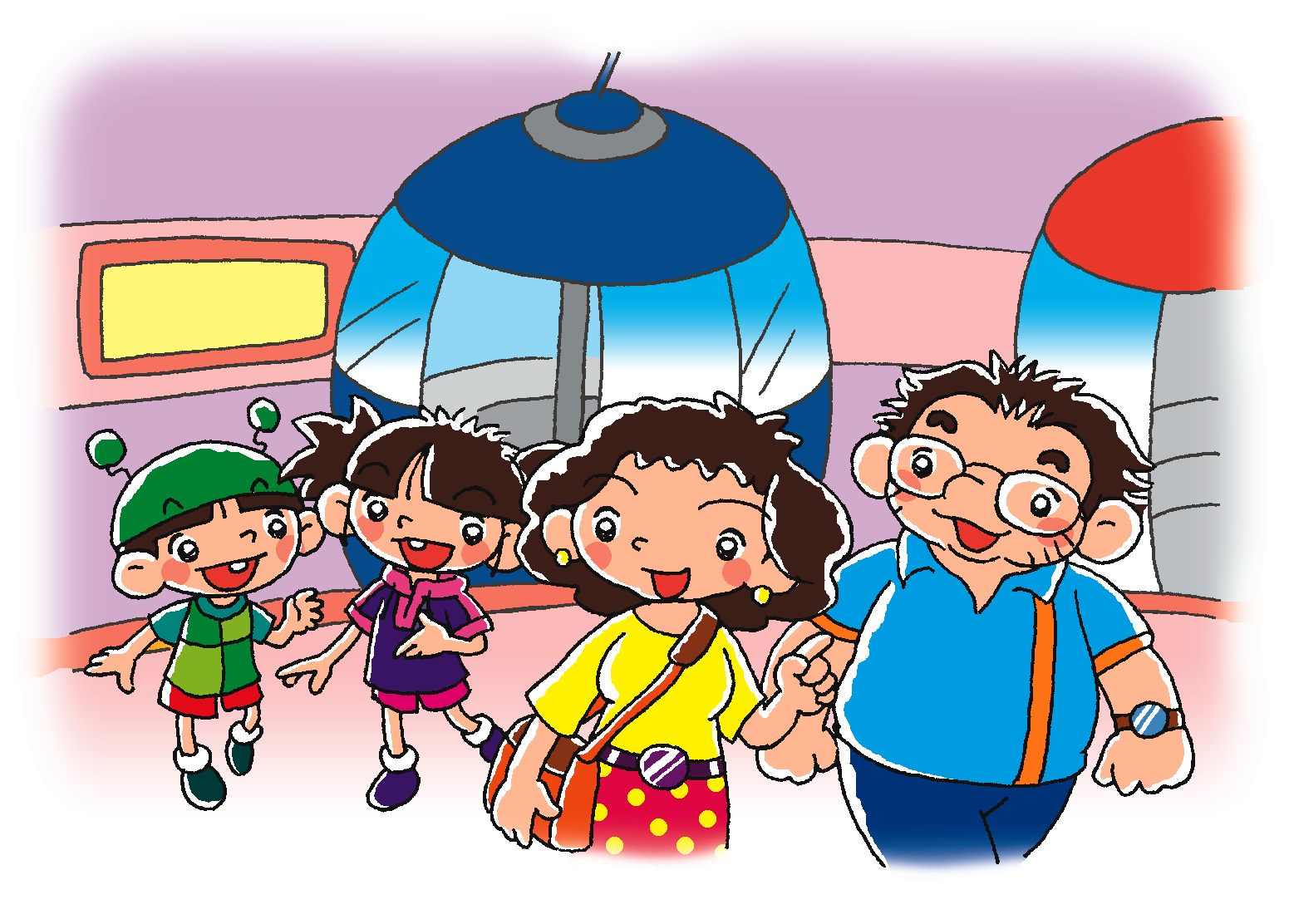 Charlie
Cherry
Do you go to the park with your mum and dad?
Mrs Chow
Mr Chow
[Speaker Notes: Say Charlie, Cherry and their dad and mum, Mr and Mrs Chow, are in the park. Ask Are Charlie and Cherry happy to go to the park? (Yes.) – inferring

[Click to show the question] Ask Do you go to the park with your dad and mum? Do you like going to the park? (Yes. / No.) – relating the text to self / giving personal responses]
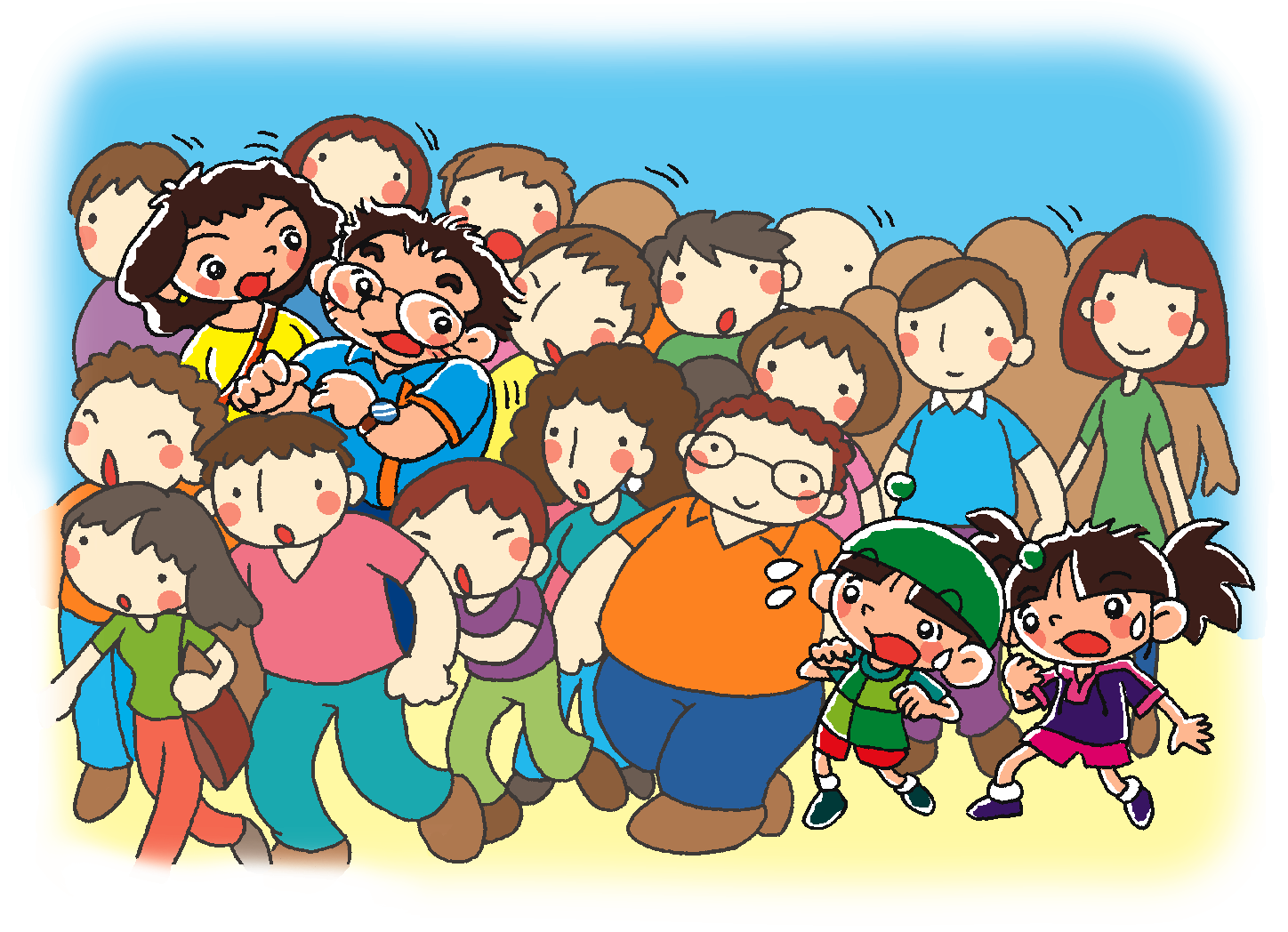 Charlie and Cherry can’t see their mum and dad!
Can you guess what happens next?
[Speaker Notes: Say Oh no, there are a lot of people in the park!

Ask Can you see Charlie and Cherry? Invite a pupil to come to the screen to point at them. [Click to circle Charlie and Cherry] Are they with their dad and mum? (No.) How do they feel? (e.g. Afraid / worried.) Can you see Mr and Mrs Chow?  Invite a pupil to come to the screen to point at them. [Click to circle Mr and Mrs Chow] – observing / inferring

[Click to show the narration and the question] Say Charlie and Cherry can’t see their dad and mum! Ask Can you guess what happens next?– predicting

Say Let’s read the story and find out what happens to Charlie and Cherry.]
First reading
Let’s read the story!
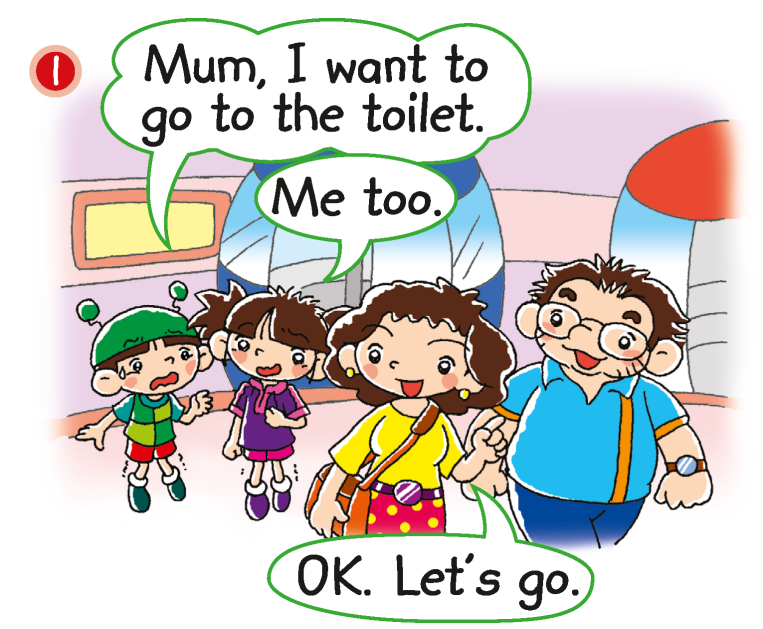 Where does Charlie want to go?
Does Cherry want to go to the toilet?
[Speaker Notes: Say Charlie and Cherry go to the park with their dad and mum.

[Click to show the question] Ask Where does Charlie want to go? (The toilet.) [Click to underline the answer] Does Cherry want to go to the toilet? (Yes.) How do you know? What does she say? (Me too.) [Click to underline the answer] – locating specific information]
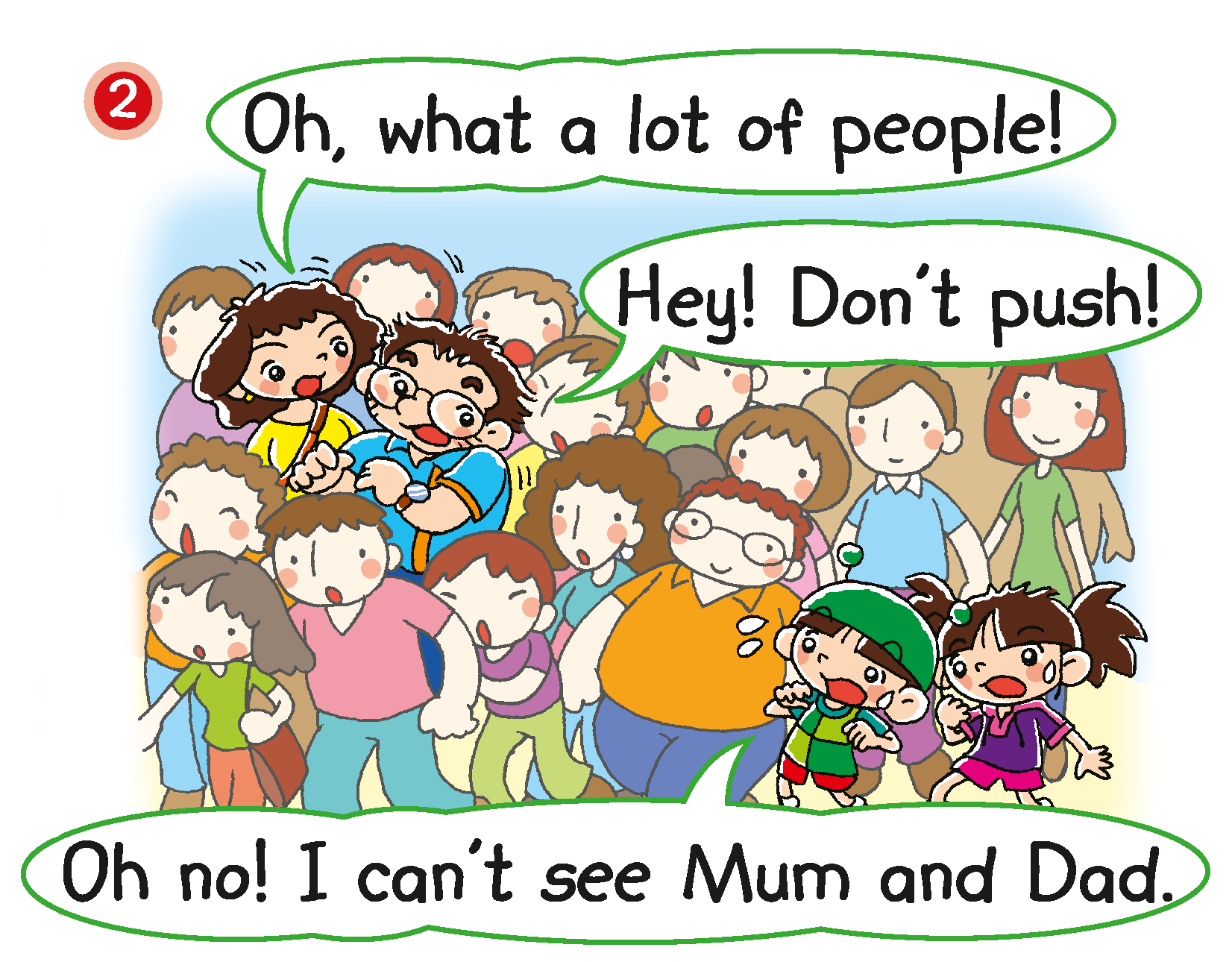 [Speaker Notes: Say The family goes to the toilets. Oh no! Look! There are a lot of people. 

[Click to highlight ‘push’] Say There are a lot of people. They want to go on the Ferris wheel. Is that why they push? (Yes.) Use your hands to mime pushing when you say ‘push’. – inferring 

Ask Where do Charlie and Cherry want to go? (The toilets.) Where do their dad and mum want to go? (The toilets.) Do you think Charlie and Cherry can meet their dad and mum at the toilets? (Yes. / No.) – recalling / predicting]
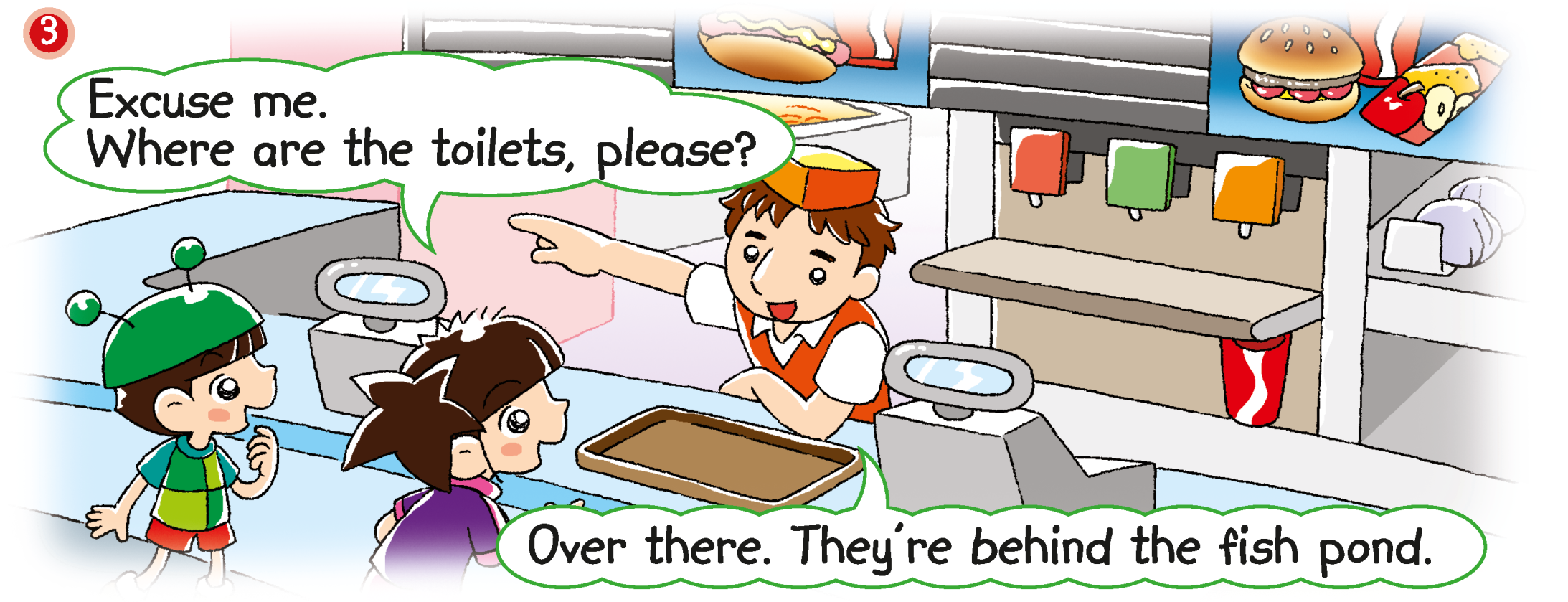 Where are Charlie and Cherry?
Where are the toilets?
[Speaker Notes: Say Charlie and Cherry don’t know where the toilets are, so they ask someone.

[Click to show the question] Ask Where are Charlie and Cherry? (At the snack bar.) [Click to show the question] Where are the toilets? (Behind the fish pond.) [Click to underline the answer] – observing / locating specific information]
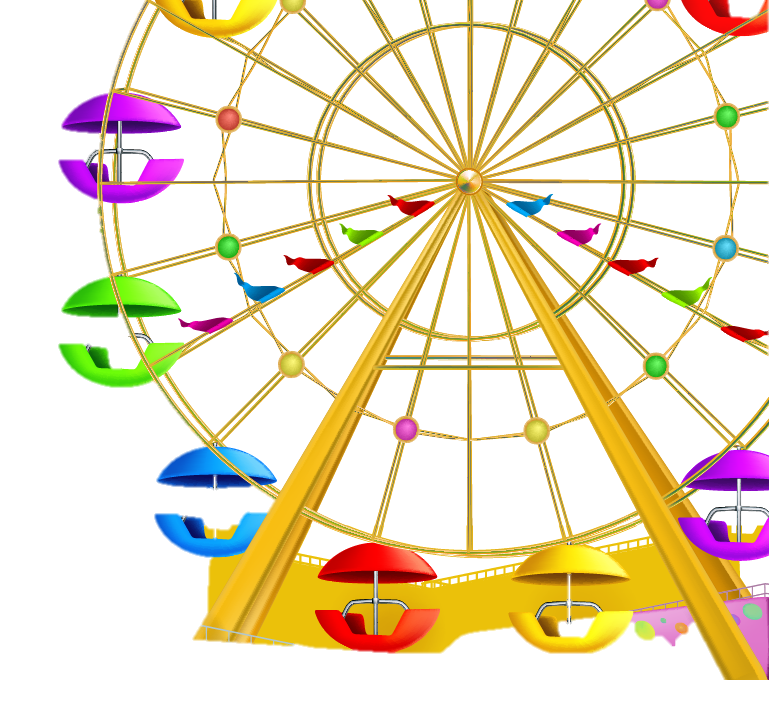 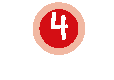 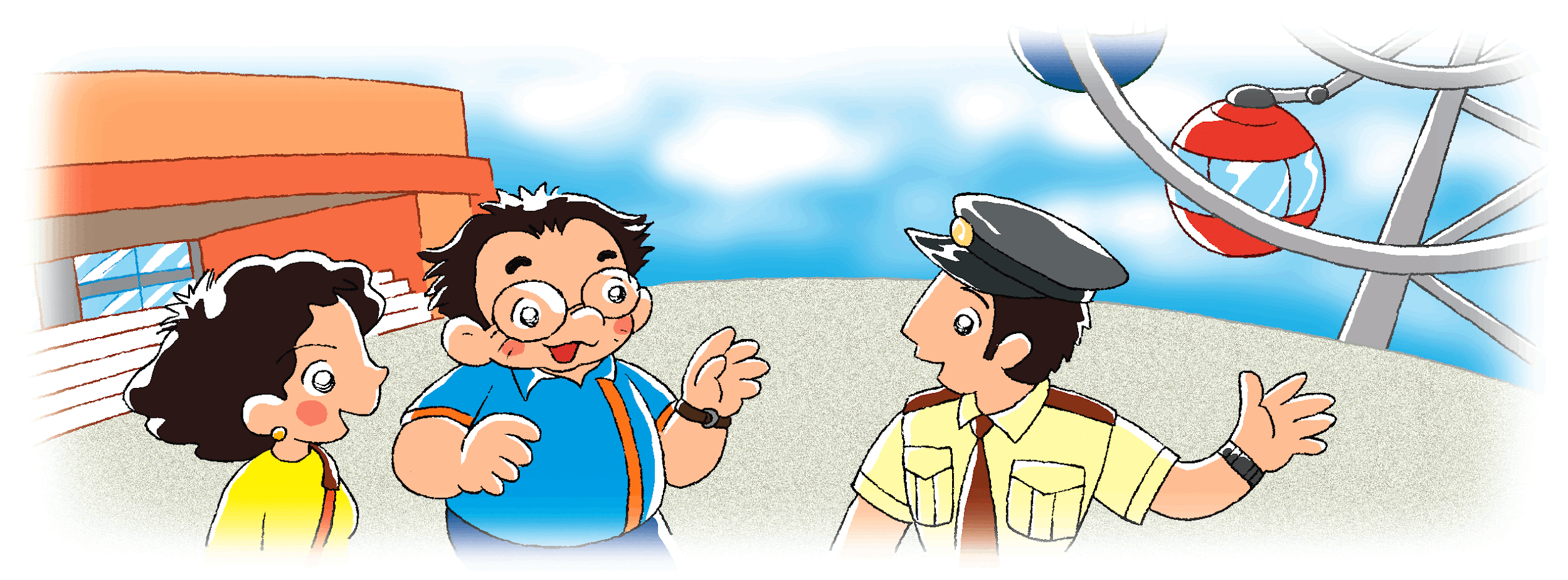 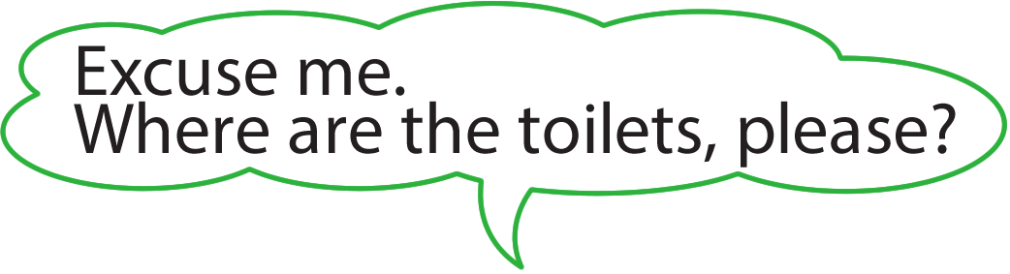 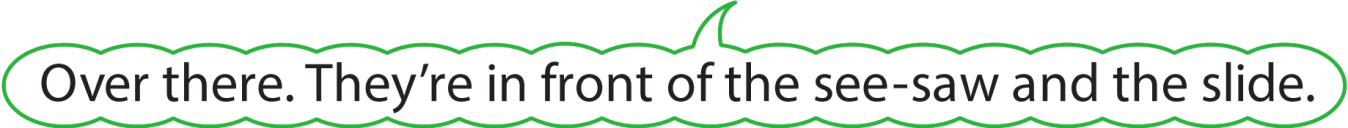 Where are Mr and Mrs Chow?
Where are the toilets?
[Speaker Notes: Say Mr and Mrs Chow also ask someone where the toilets are.

[Click to show the question] Ask Where are Mr and Mrs Chow? (In front of the Ferris wheel.) [Click to show the question] Where are the toilets? (In front of the see-saw and the slide.) [Click to underline the answer] – observing / locating specific information]
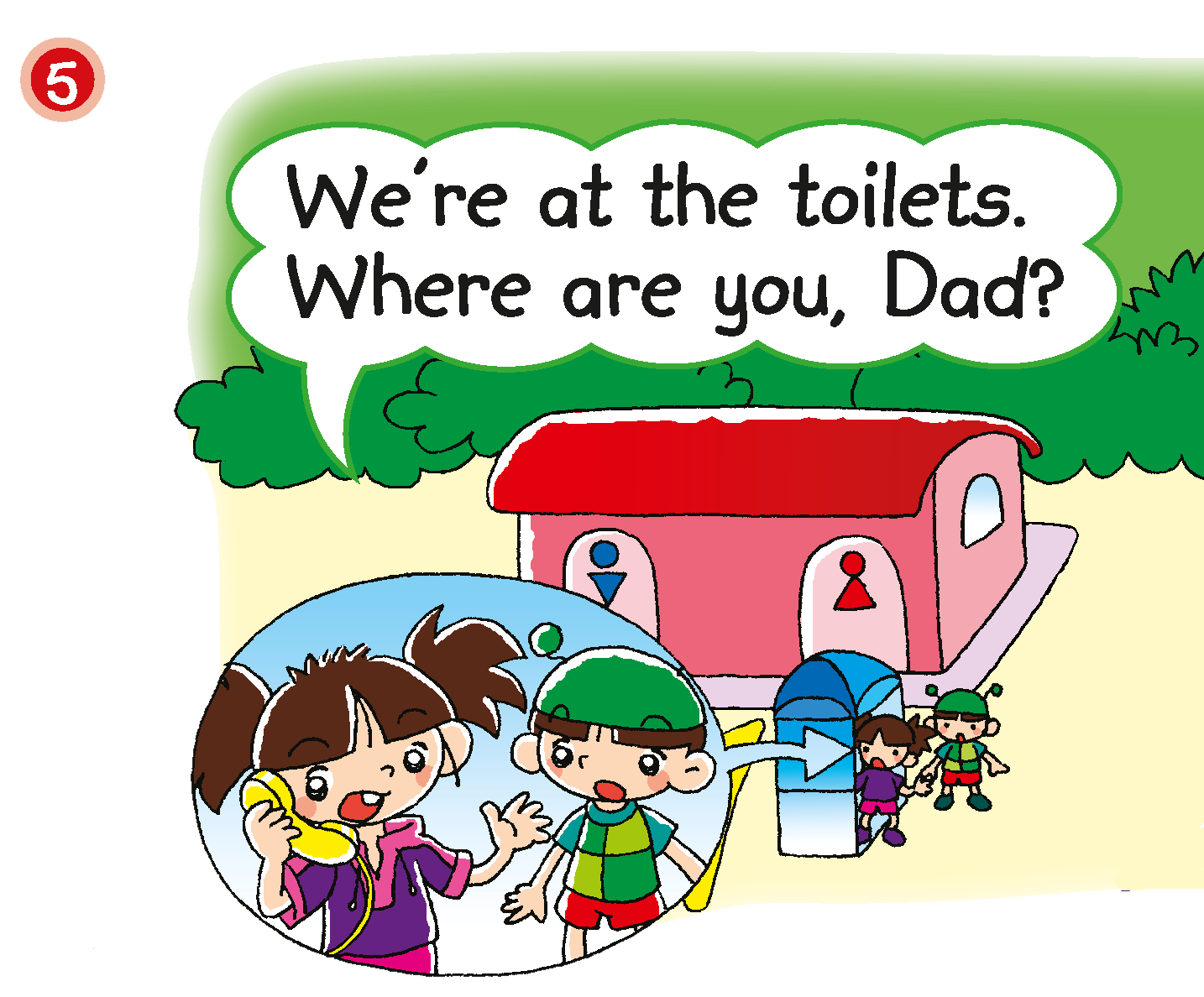 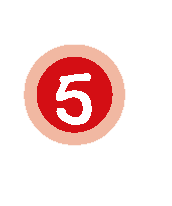 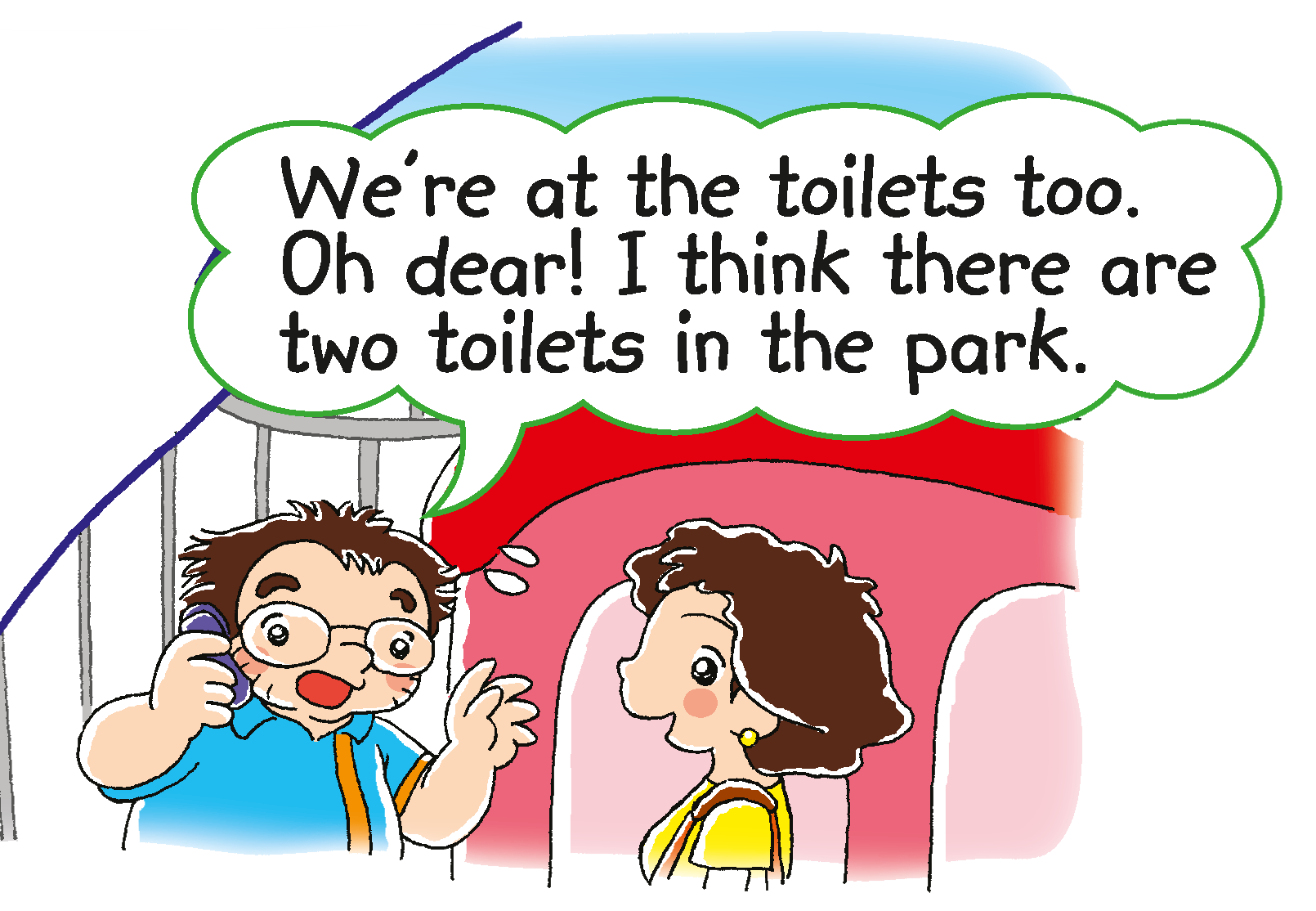 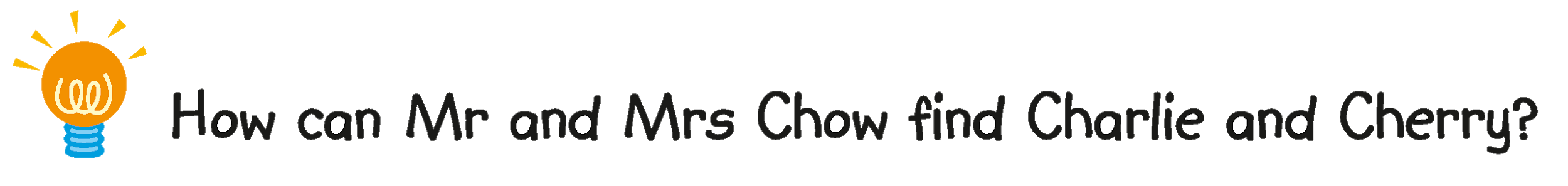 Why can’t Charlie and Cherry see their mum and dad?
[Speaker Notes: 21st century skill: Critical thinking

Say Charlie and Cherry are at the toilets. Are their dad and mum at the toilets too? (No.) Charlie and Cherry can’t see their dad and mum. They call their dad and mum. Mime holding a phone to your ear when you say ‘call’. – observing

[Click to show the second picture] Ask Where are their dad and mum? (At the toilets.) [Click to show the question] Why can’t Charlie and Cherry see them? (There are two toilets. / They are not at different toilets.) [Click to underline the answer] – locating specific information / inferring

[Click to show the post-reading question] Read the question aloud, How can Mr and Mrs Chow find Charlie and Cherry? (e.g. Ask someone. / Look at the map of the park.) For less able pupils, you may prompt them by asking Can Mr and Mrs Chow ask someone? (Yes.) / Can Mr and Mrs Chow look at the map of the park? (Yes.)]
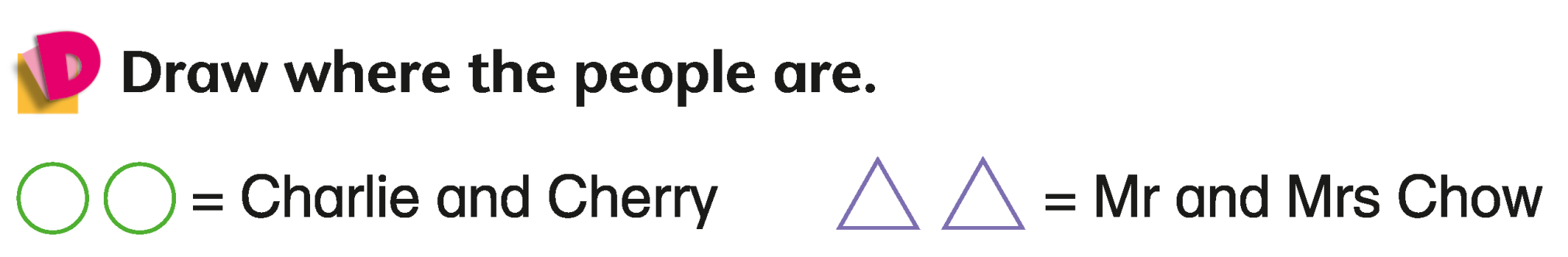 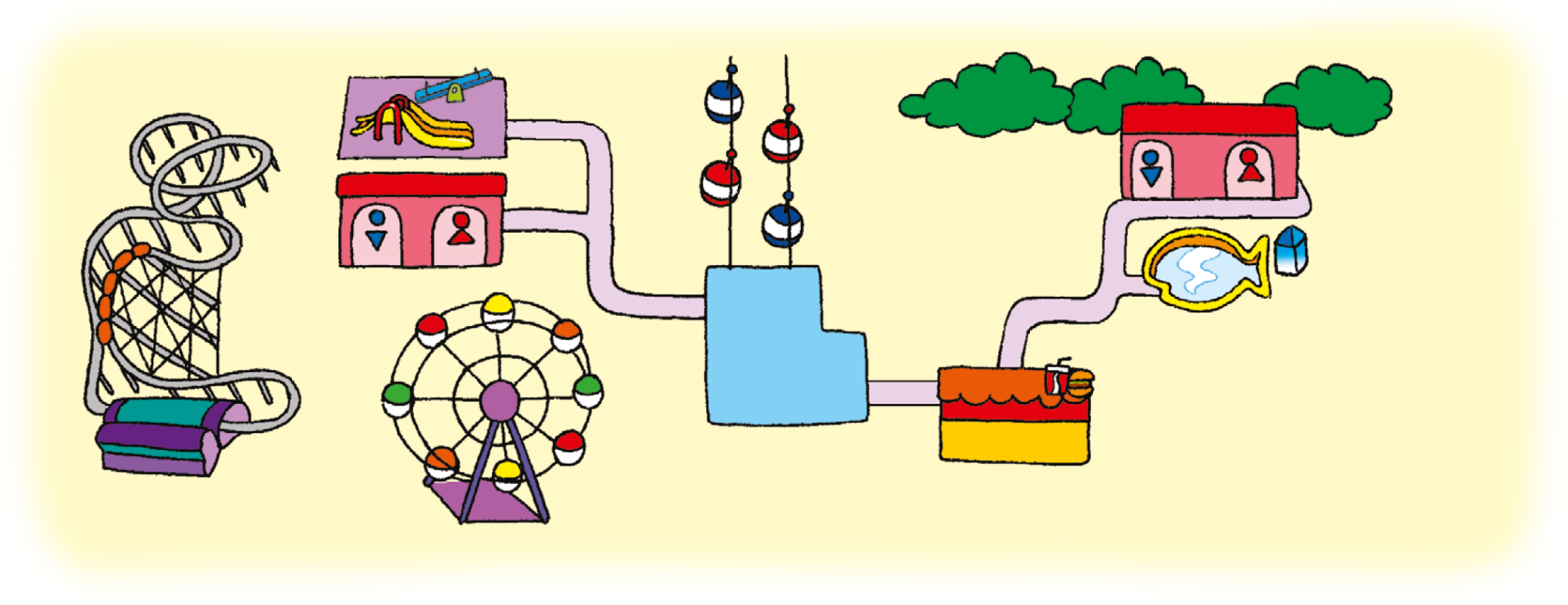 Answers
[Speaker Notes: 21st century skill: Information literacy
Instruct pupils to complete Part D individually in their books. The activity can be completed in class or for homework.]
Post-reading
Let’s do some more activities!
Readers’ theatre
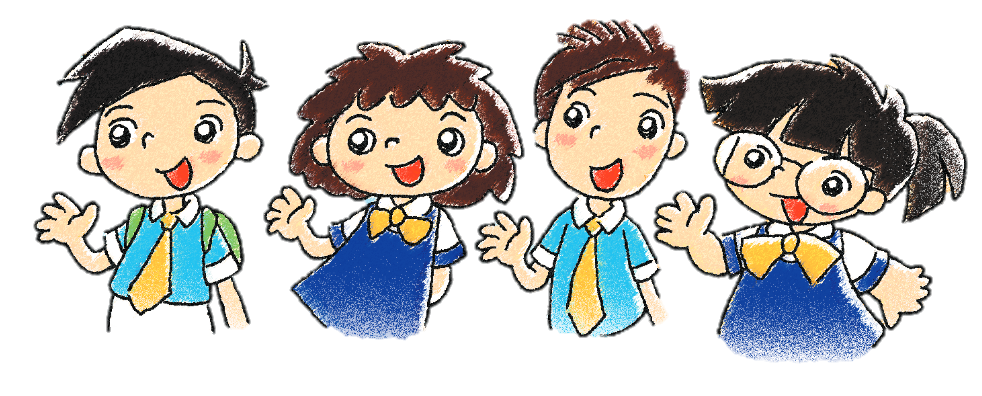 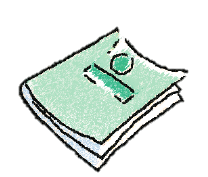 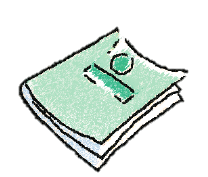 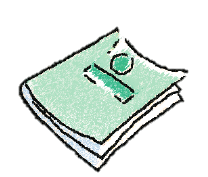 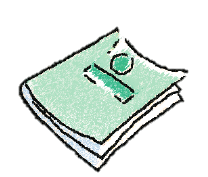 [Speaker Notes: Put pupils into groups and assign each group a character. Ask each group to read their part aloud.]
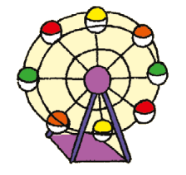 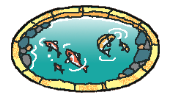 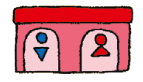 Where’s the ___________ ?
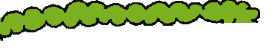 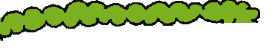 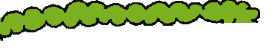 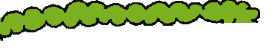 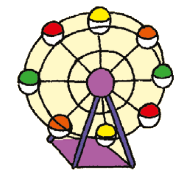 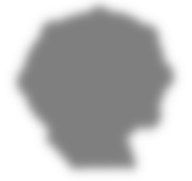 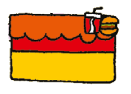 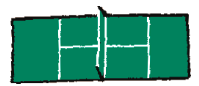 ?
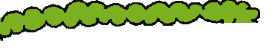 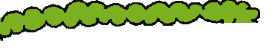 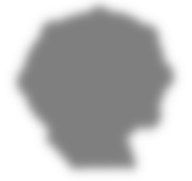 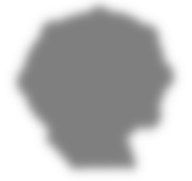 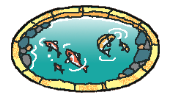 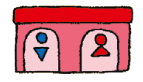 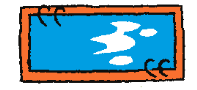 ?
?
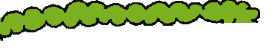 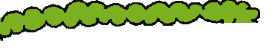 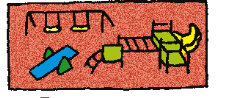 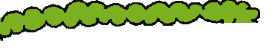 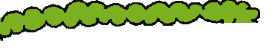 Park A
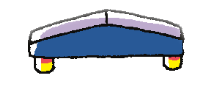 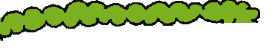 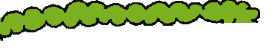 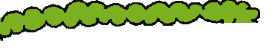 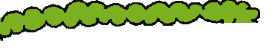 You are here.
[Speaker Notes: 21st century skill: Information literacy
Prepare sets of complete and torn maps of Park A as shown on Slides 18 – 19.

Tell pupils that the map of Park A is torn and some places are missing. Put pupils into groups of four. Ask one pupil in each group to act out the role of the park keeper. Give each park keeper a complete map. Give the other pupils of each group some torn maps. Point at the missing place in the question at the top of the map on the slide. Demonstrate how to ask the park keeper questions and have one pupil answer you, e.g. Where’s the fish pond? (It’s behind the playground.) 

Instruct pupils to do the activity. Go around the class to check pupils’ understanding. At the end of the activity, click on the question marks on Slide 18 to show the answers.

You can also do this activity again by using Park B on Slides 20 – 21.]
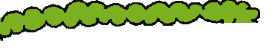 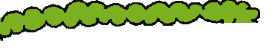 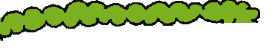 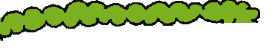 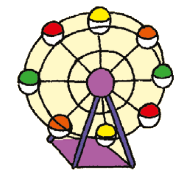 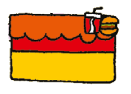 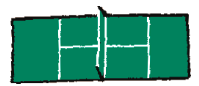 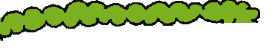 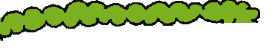 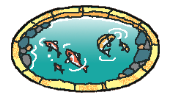 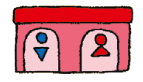 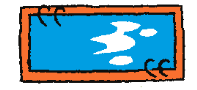 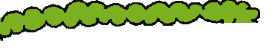 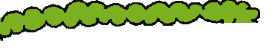 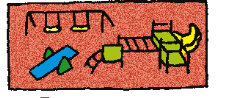 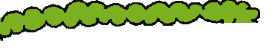 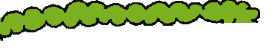 Park A
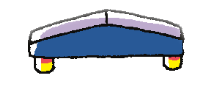 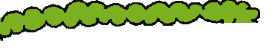 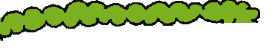 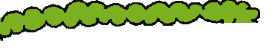 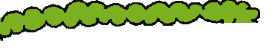 You are here.
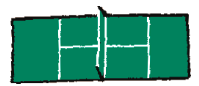 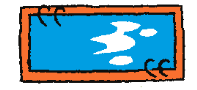 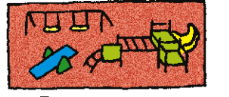 Where’s the ______________ ?
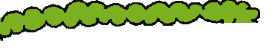 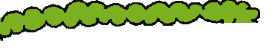 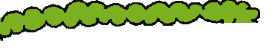 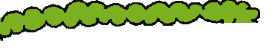 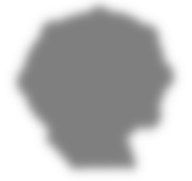 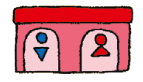 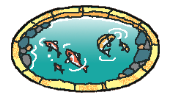 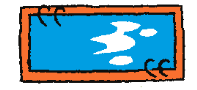 ?
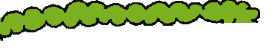 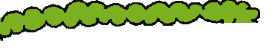 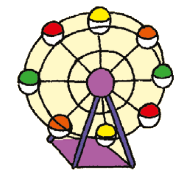 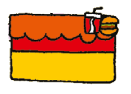 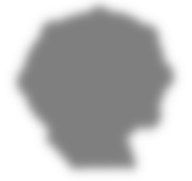 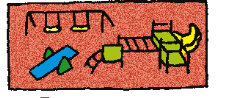 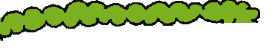 ?
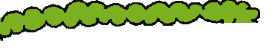 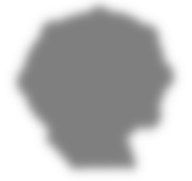 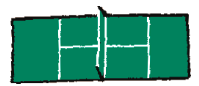 ?
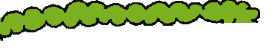 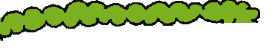 Park B
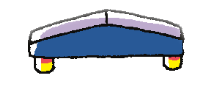 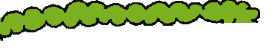 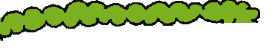 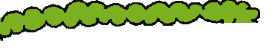 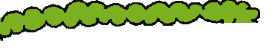 You are here.
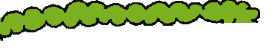 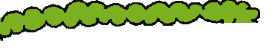 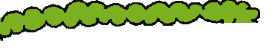 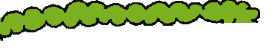 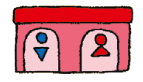 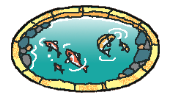 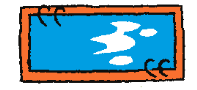 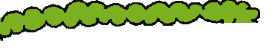 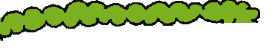 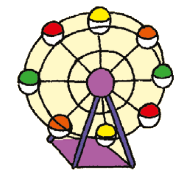 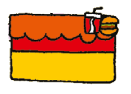 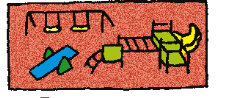 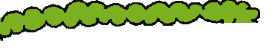 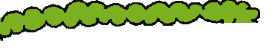 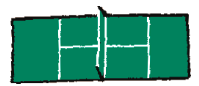 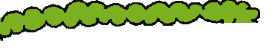 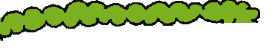 Park B
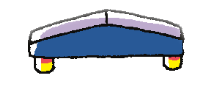 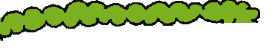 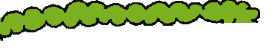 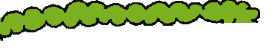 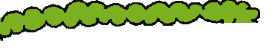 You are here.
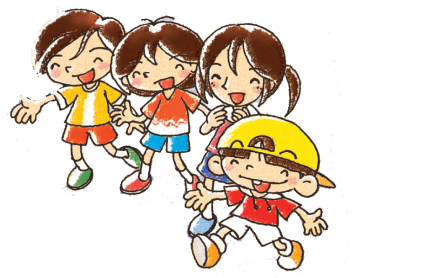 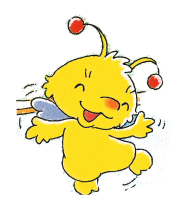 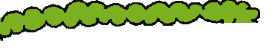 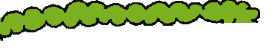 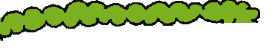 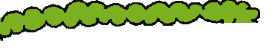 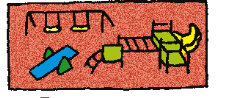 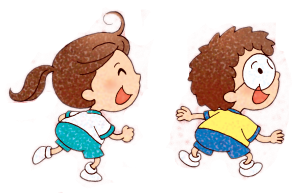 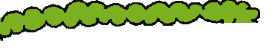 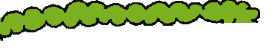 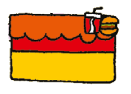 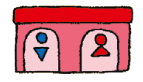 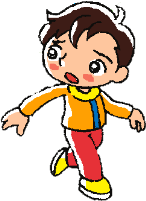 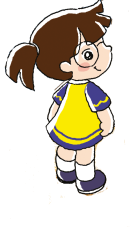 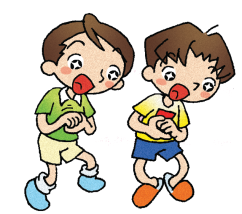 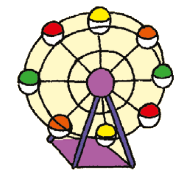 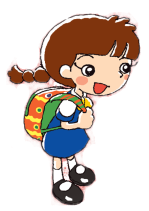 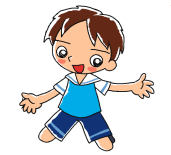 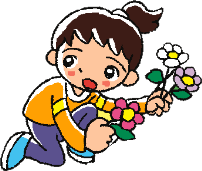 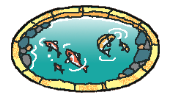 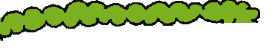 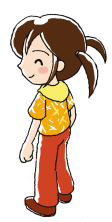 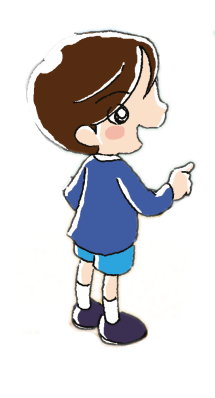 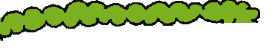 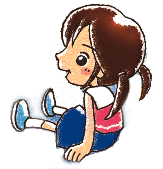 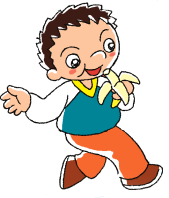 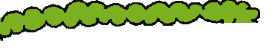 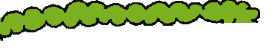 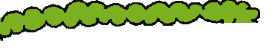 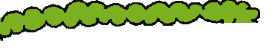 [Speaker Notes: 21st century skill: Information literacy

Say The children go to the park with their teacher. But there are a lot of people in the park! Their teacher can’t find some of the children. Let’s help her find the children.

Prepare cutouts of some of the characters on the slide. Stick them on the board one at a time. Pupils have to find each character in the park and describe each character’s location, e.g. He’s / She’s in front of the snack bar. Pupils win a point for each correct answer.]